OPTOptional Practical training
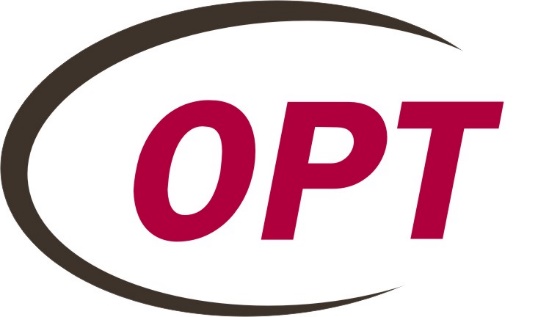 What is OPT
A 12 months of off-campus job opportunity for F-1 VISA students who are completing a degree program in the U.S. 

You do not need a job offer to apply for OPT

Not a VISA status; during OPT, you will still be an F-1 student with EAD (Employment Authorization Document) 
	-you will receive EAD mailed after your application has been approved
Employment Authorization Document (EAD)
Who is eligible for opt
You have to have enrolled for at least 1 full academic year to apply By the date of your choice of employment start date

You have to currently have maintained F-1 status

Your job during OPT has to be directly related to your major field of study
3 types of OPT
1.Pre-Completion OPT (Available WHILE you are pursuing your degree)

2.Post-Completion OPT (Available AFTER you complete a degree)

3.STEM OPT Extensions (for only for Science, Technology, engineering and Medical majors)
1) Pre-Completion OPT
Available WHILE you are pursuing your degree

You are allowed to work for less than 20 hrs/wk when school is in session
     -during vacation, you may work full-time

Part-time pre-completion OPT deducted from the 12 months at ½ rate
     -working part-time on OPT for 4 months will take out 2 months from your 12 months
Pre-completion opt ctd’
If you have enrolled for at least 1 academic year…
     -You can apply no sooner than 120 days before the requested start date of your job

Ex) If you wish to start working in August 20, you will have to wait until April 20 at least to apply.

If you have not enrolled for at least 1 academic year…

   -You can apply no sooner than 90 days before having enrolled in at least 1 academic year

Ex) If your first semester started in August 15, 2017, you have to wait until May 15, 2018 at least to apply.
2) Post-completion opt
Available AFTER you complete a degree

You are allowed to work full-time 

You must not depart the U.S. before you apply and get approved
     - Doing so will result you in loosing the opportunity!
Post-completion opt CTD’
If you have graduated…
    -Start your application immediately because it has to be received by the USCIS no later than 60 days after graduation (called 60 days of grace period)                                                         

If you are still enrolled in classes but want to apply in advance…
    -You can apply ahead of maximum of 90 days before graduation

Ex) If you are graduating after Fall semester 2018, and the semester is over in December 12, you have to wait until September 12 at least to apply.
3) Stem opt extensions
Extension opportunity of 12 months-OPT 
     -Applicable for Science, Technology, engineering and Medical majors

Your employer must be enrolled in the E-verify Program
     -See http://www.ice.gov/sevis/stemlist.htm for a recent listing of STEM degrees. 

You can file an application no sooner than 120 days before 12 months-OPT expiration date

You must apply before the expiration date
Rules
Your start day of work can be the next day of your program completion day but cannot be later than 60 days after your program completion date

You must not remain unemployed for more than 90 days during OPT…
        -OPT and F-1 status will be terminated.  

Do not start working before the start date shown on your EAD or before you receive the EAD!
Travel issues on opt
If you must travel, ALWAYS TRAVEL WITH: 
Passport 
OPT I-20 
• Travel signature (6 months) 
• EAD Job Offer Letter and letter from employer allowing your time off and welcoming you back

There is no guarantee you will be allowed back in to the USA if you travel during OPT.  
Some students have been turned away at the border, please be aware.
Questions?
Email us! 

international@occc.edu


 OFFICE OF INTERNATIONAL STUDENT SERVICE